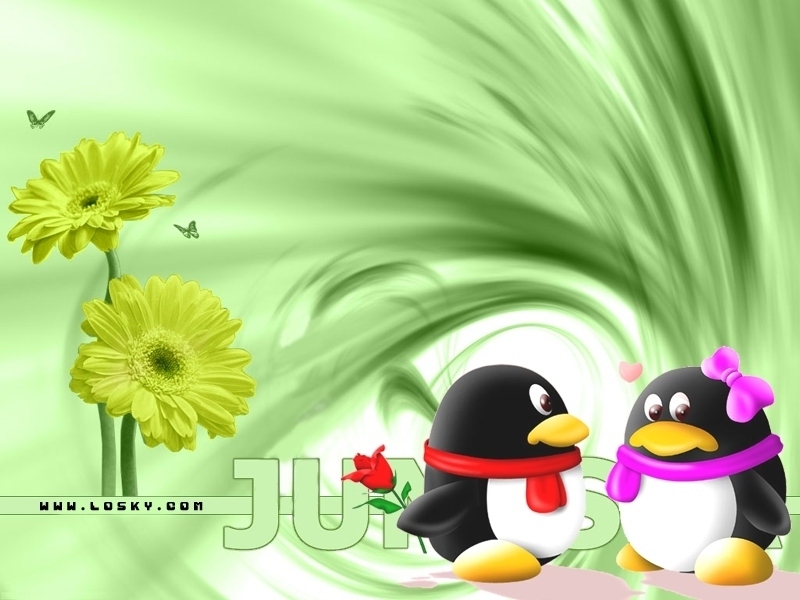 UỶ BAN NHÂN DÂN QUẬN LONG BIÊN
TRƯỜNG MN HOA HƯỚNG DƯƠNG
Lĩnh Vực Phát Triển Nhận Thức
Đề tài: Dạy trẻ  nhận biết số 7, số lượng và STT trong phạm vi 7
Giáo Viên: Vũ Thị Ngọc Anh
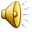 Ổn định tổ chức
Cho trẻ chơi làm theo lời bài hát.
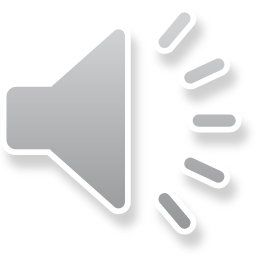 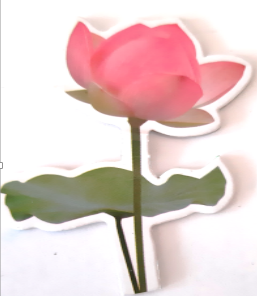 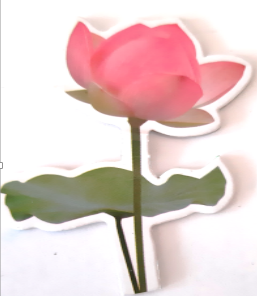 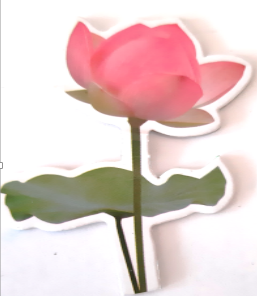 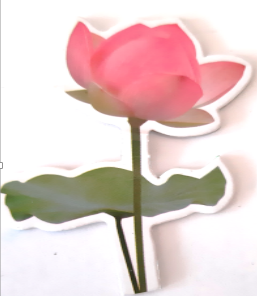 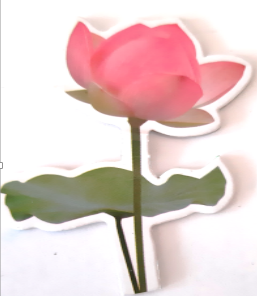 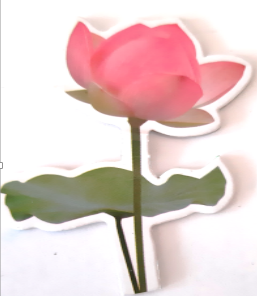 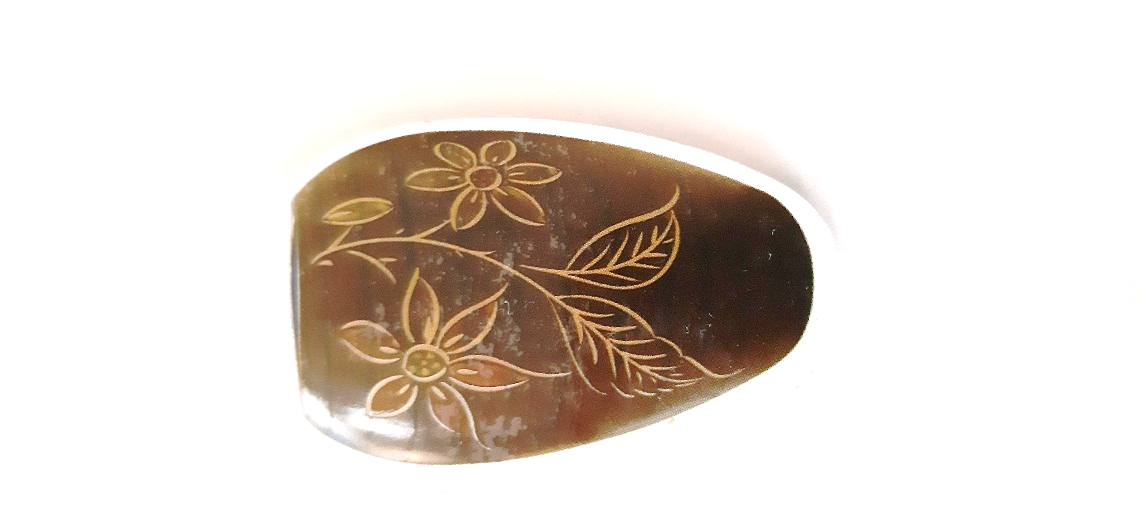 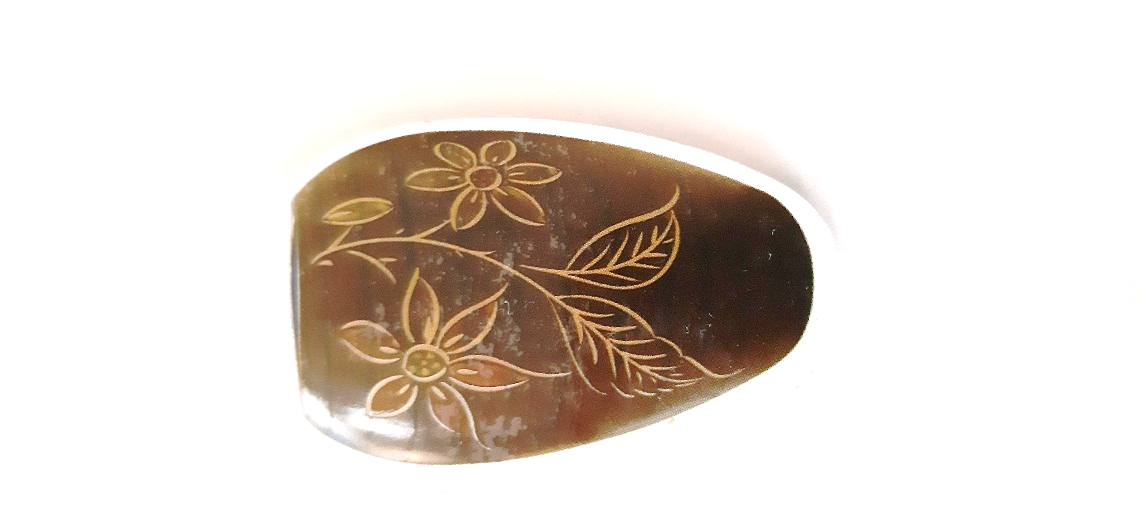 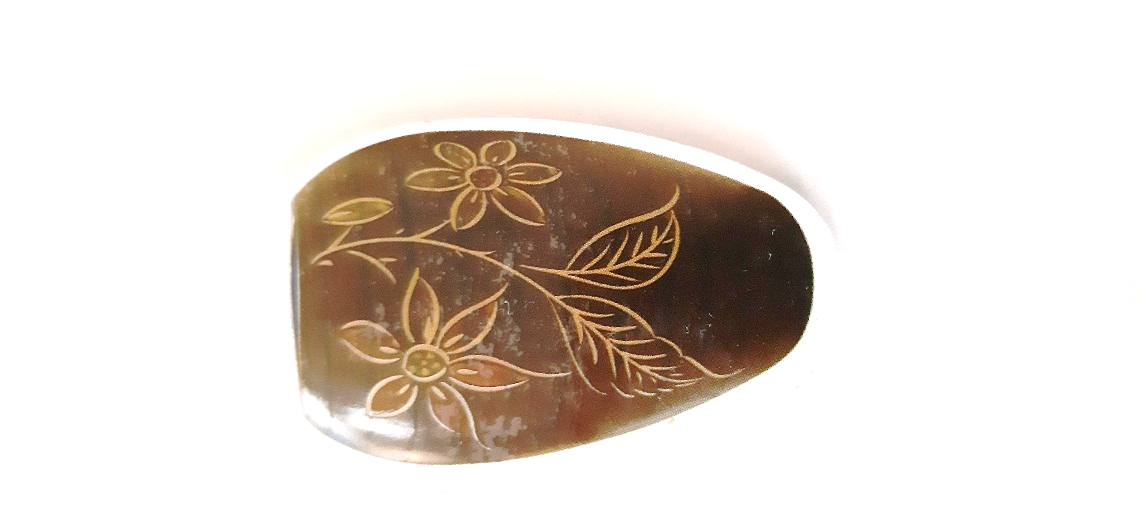 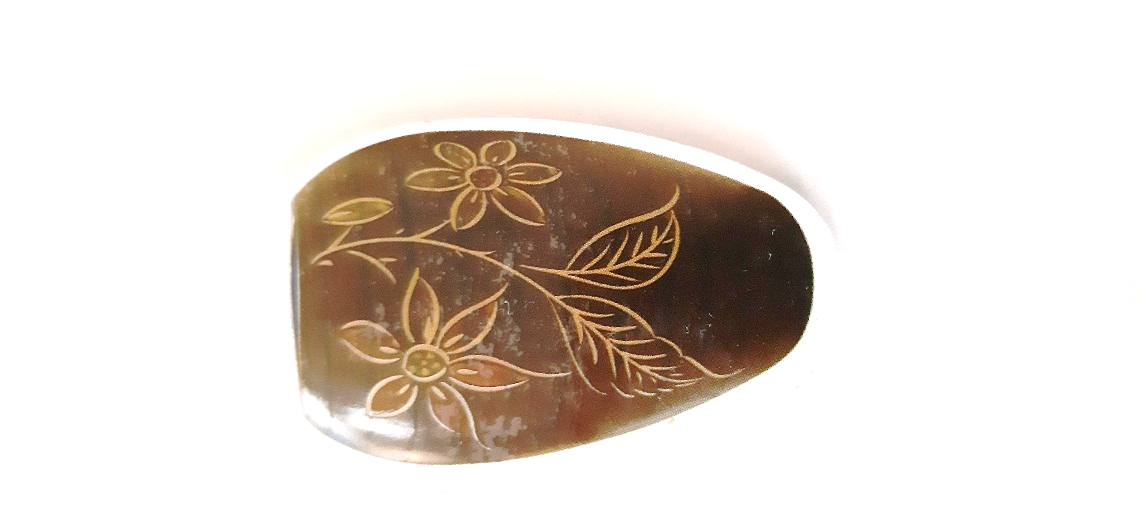 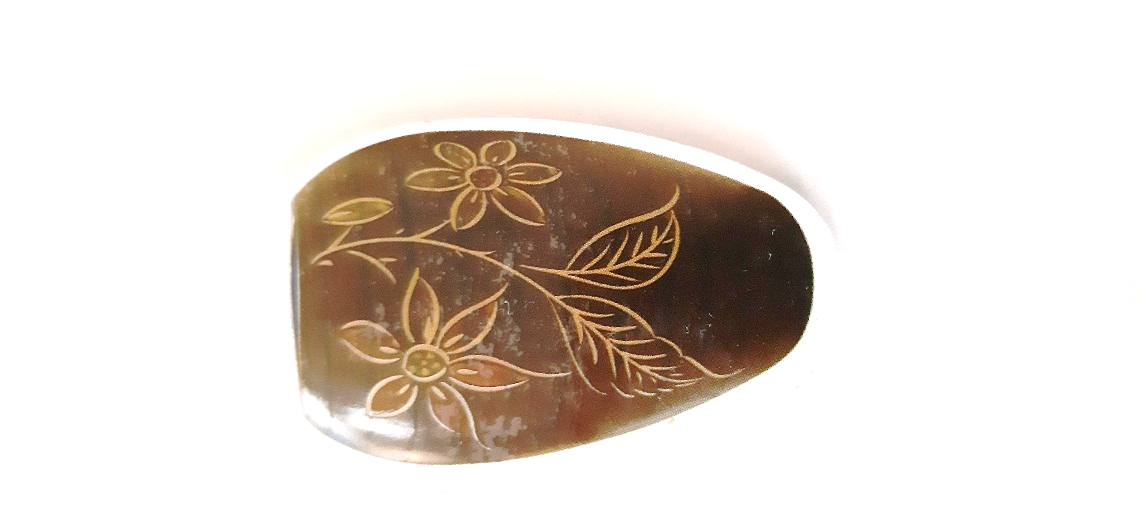 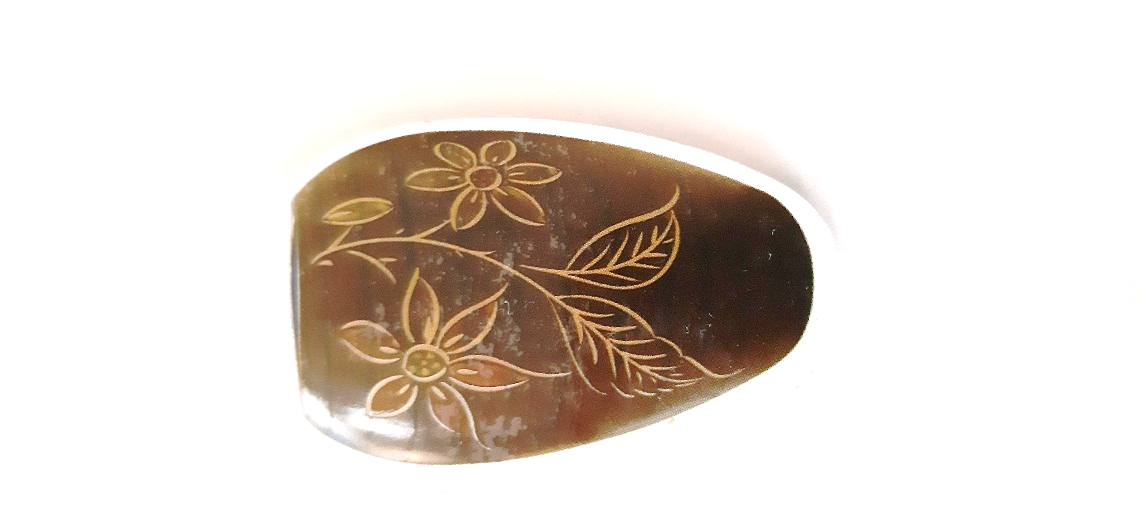 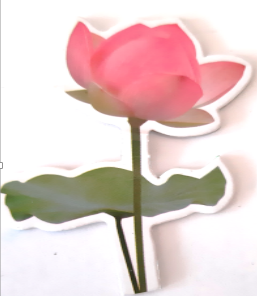 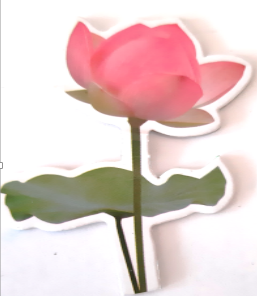 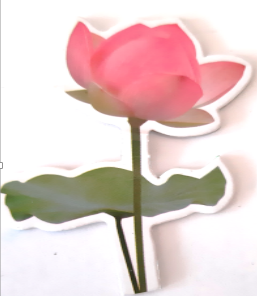 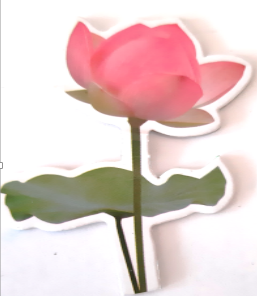 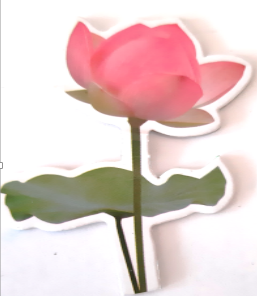 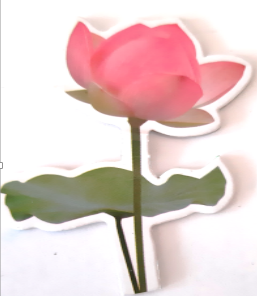 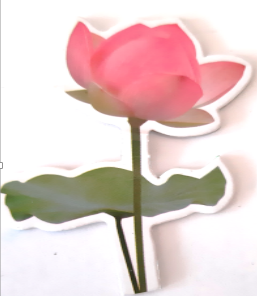 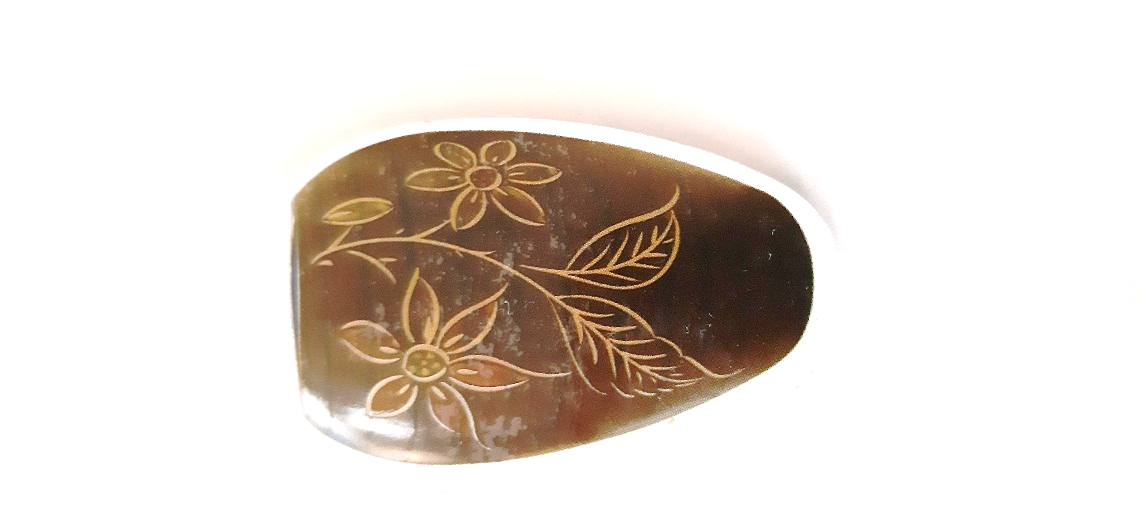 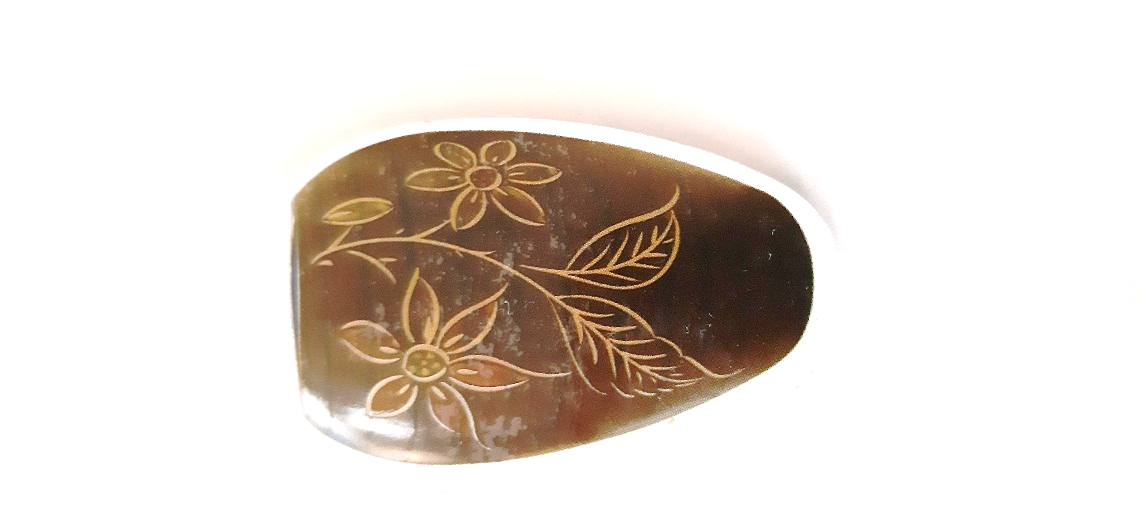 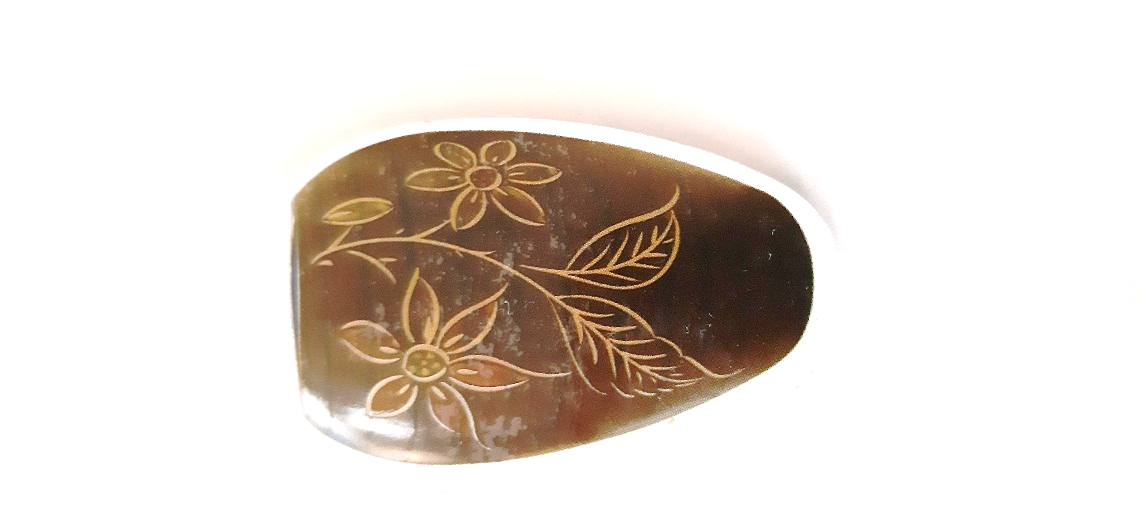 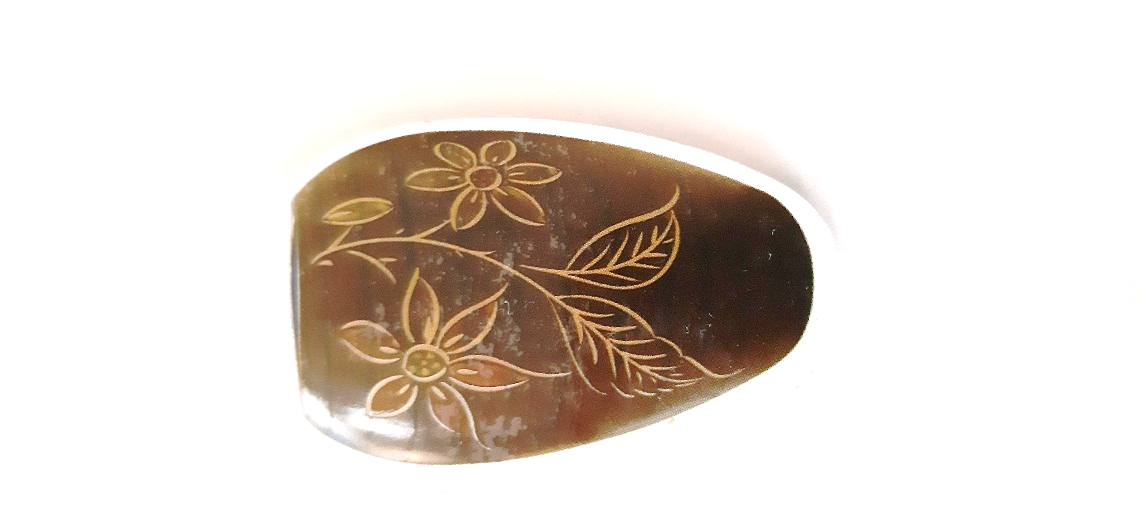 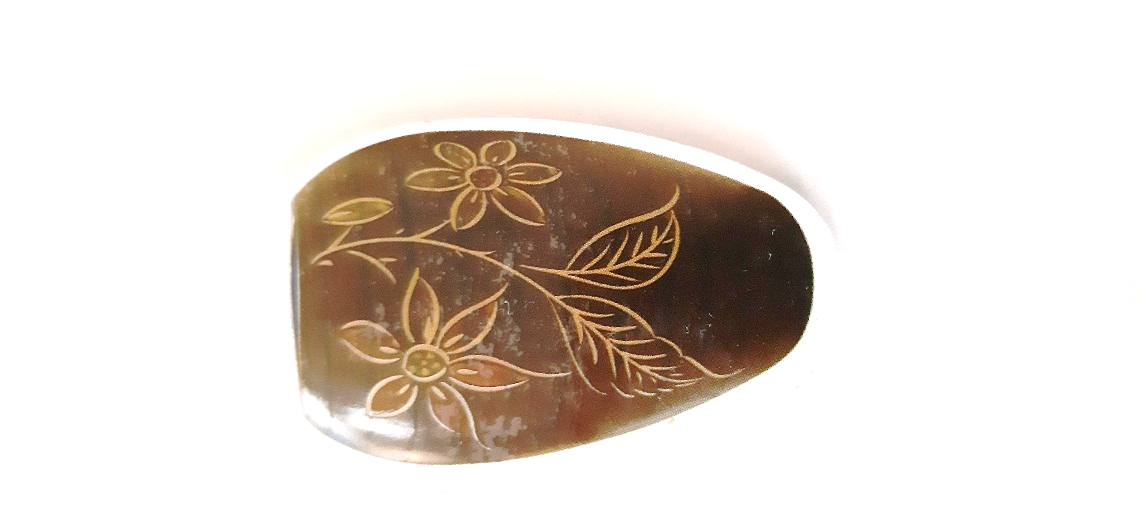 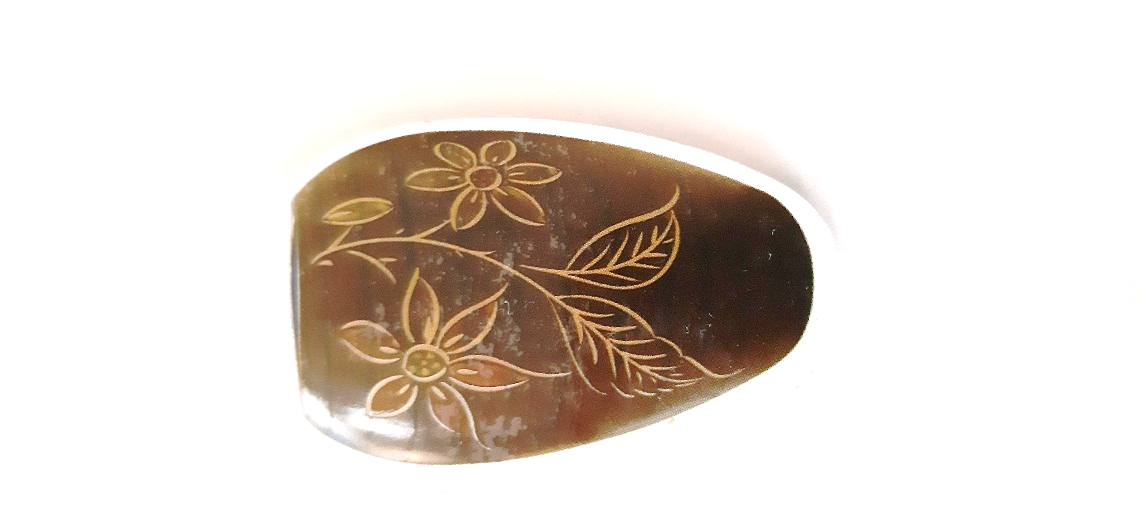 7
Cấu tạo của số 7
Cho  trẻ nêu ý nghĩa của số 7
Cô cho trẻ tìm nhóm đồ dùng ,
đồ chơi xung quanh lớp 
có số lượng là 7 rồi đặt số tương ứng
5
6
7
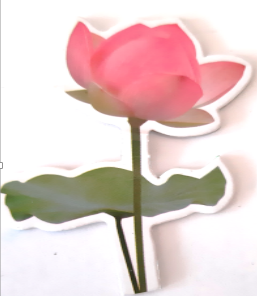 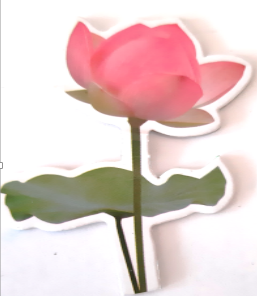 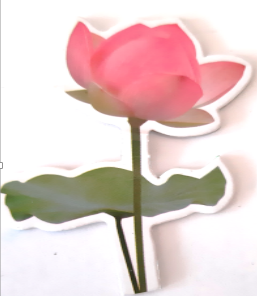 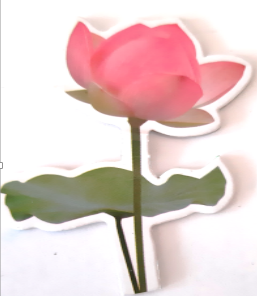 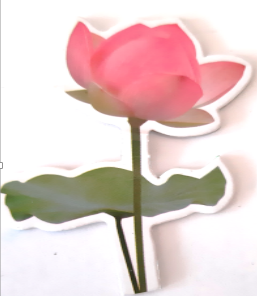 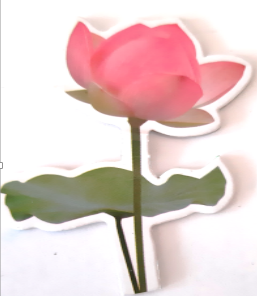 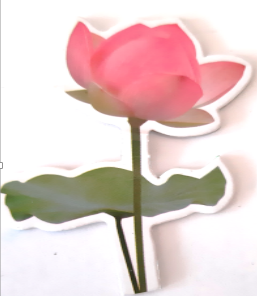 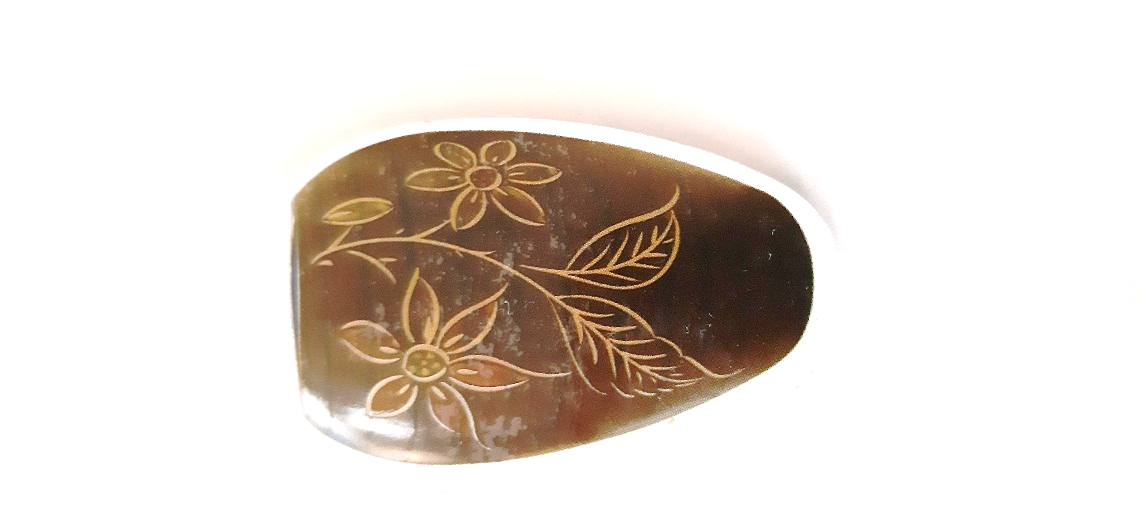 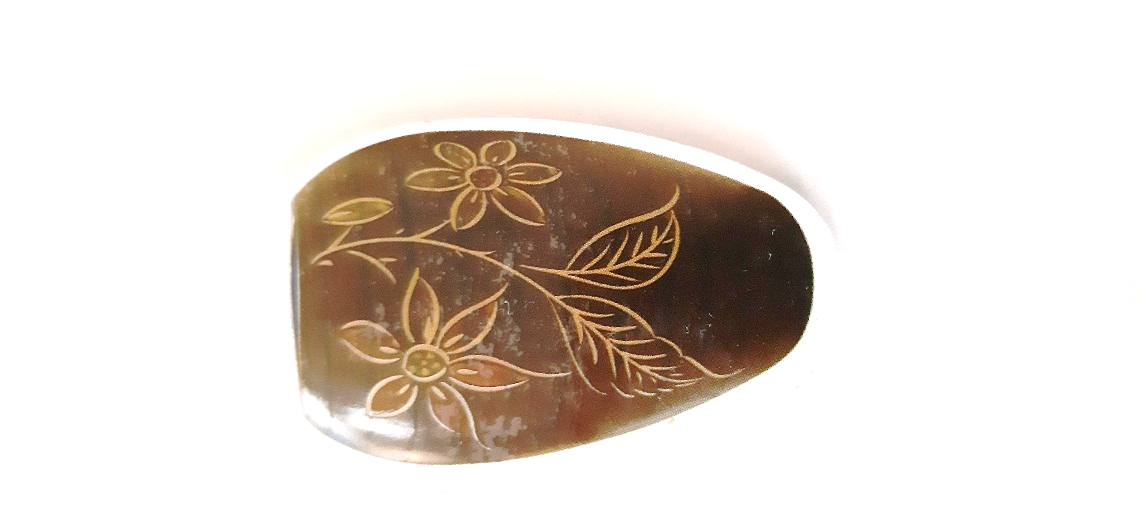 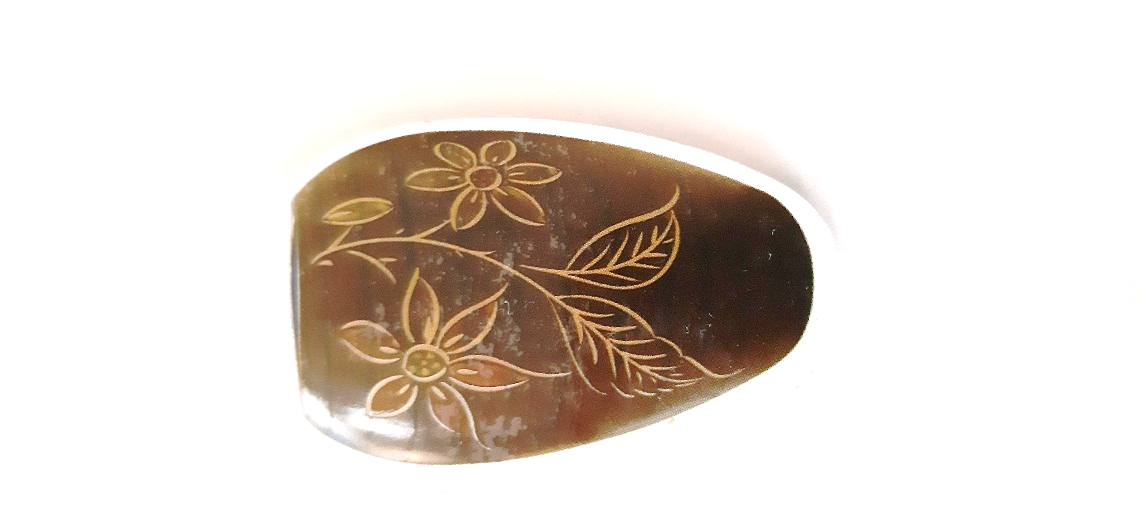 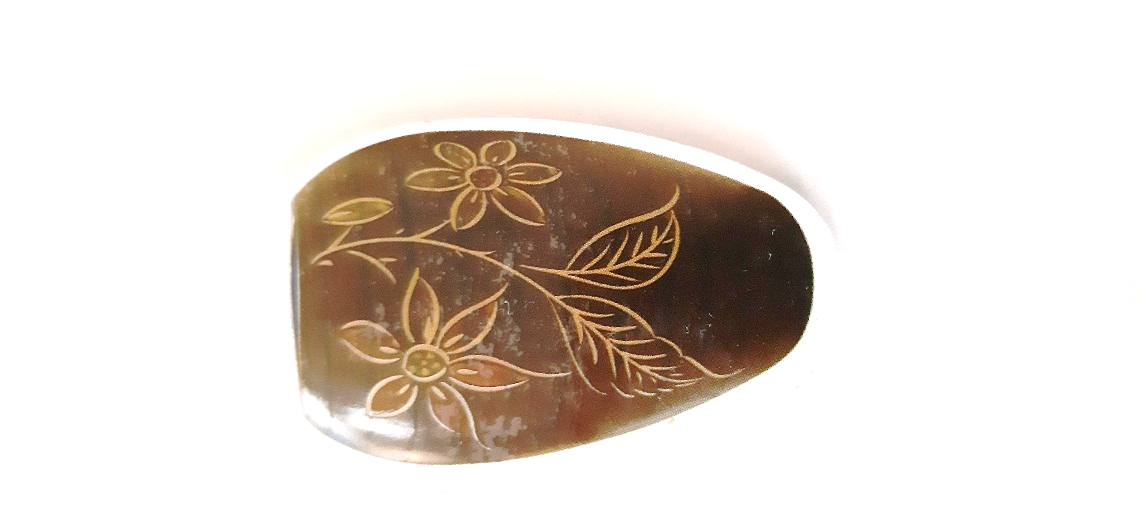 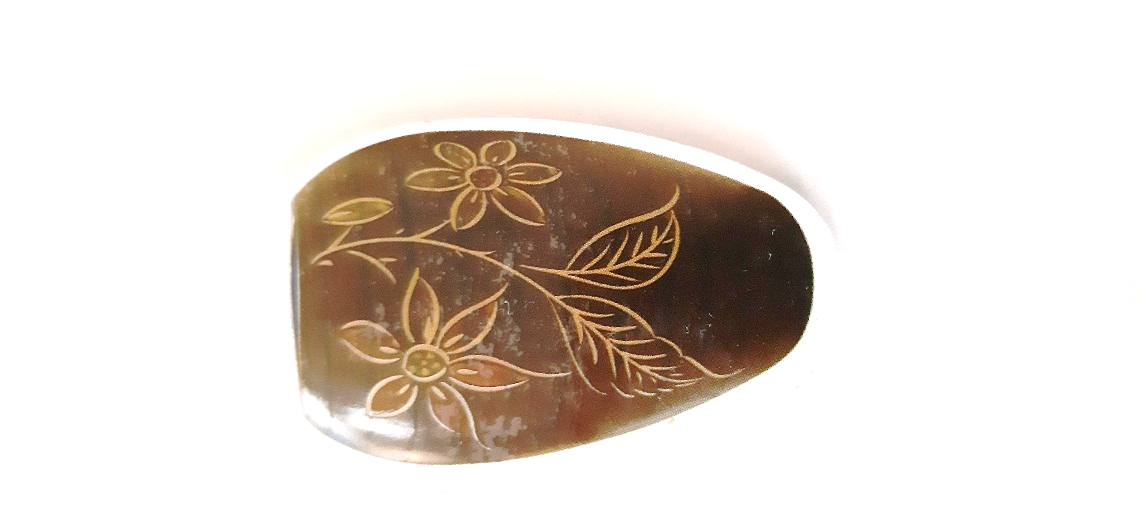 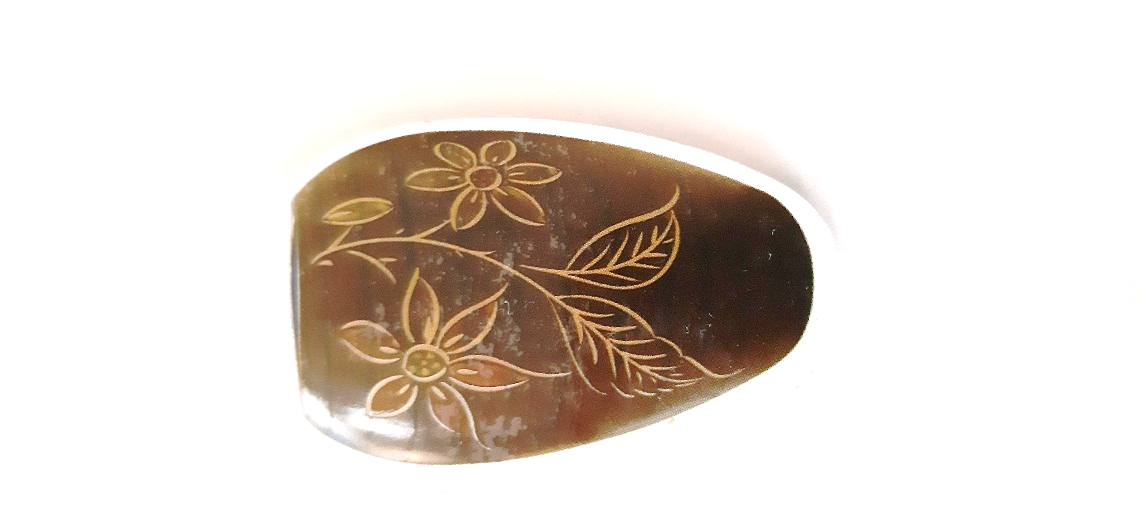 Trò chơi 1: Thử tài bé yêu
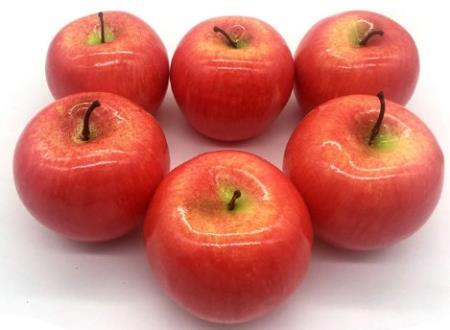 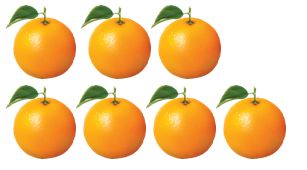 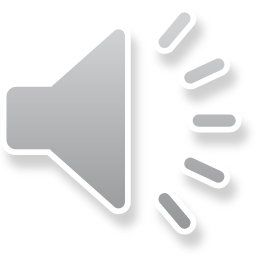 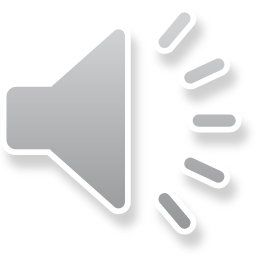 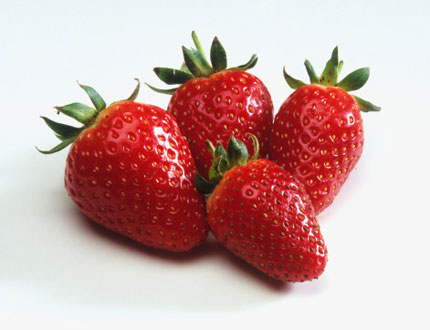 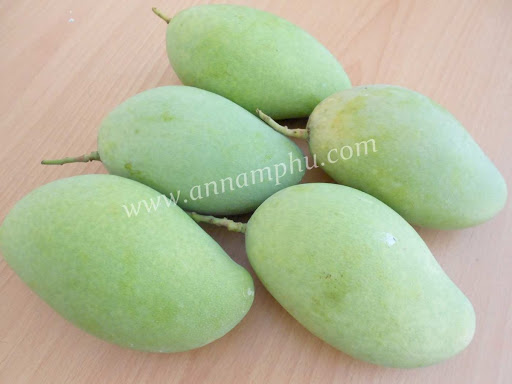 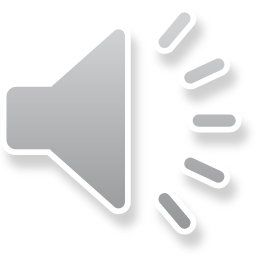 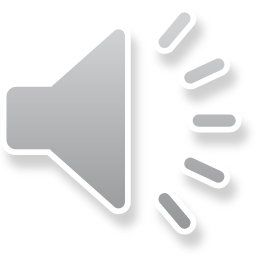 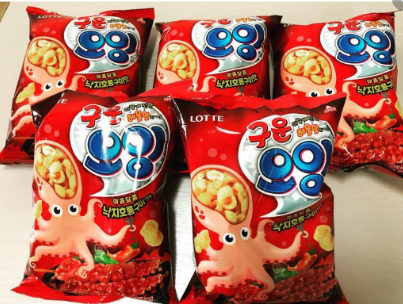 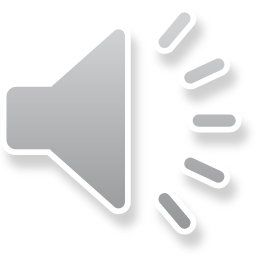 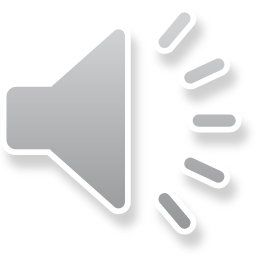 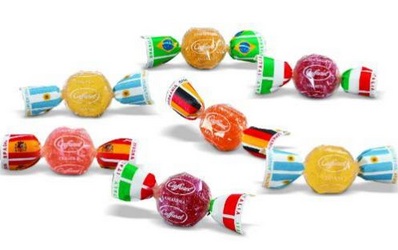 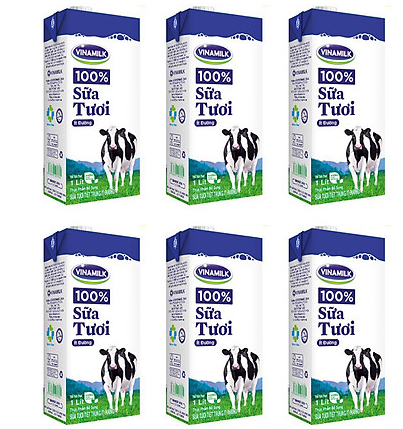 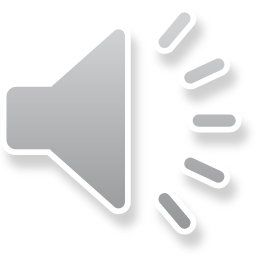 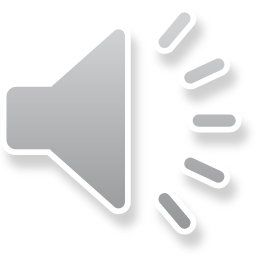 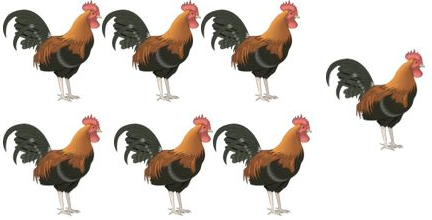 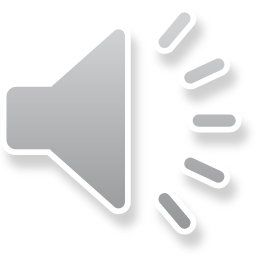 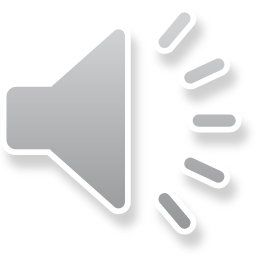 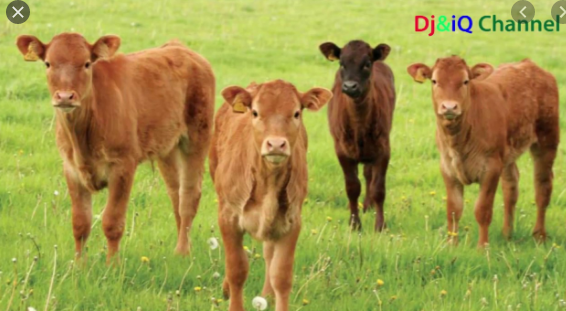 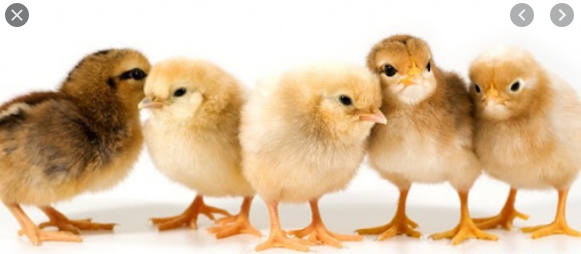 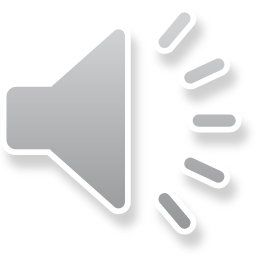 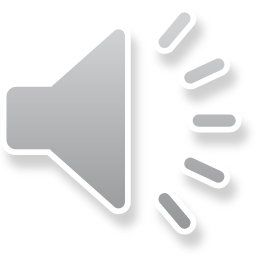 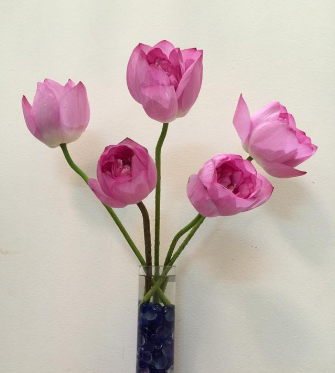 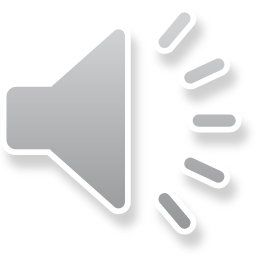 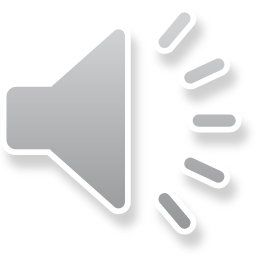 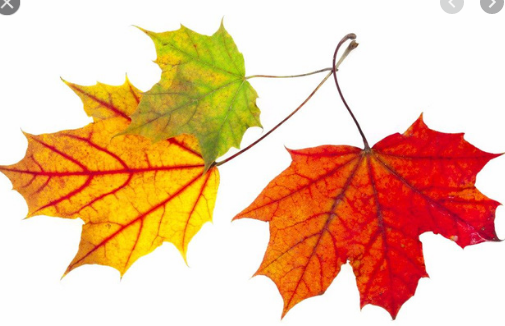 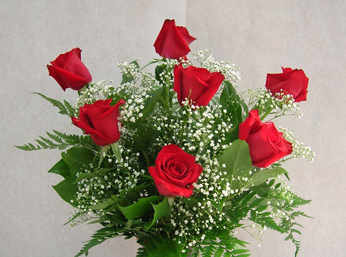 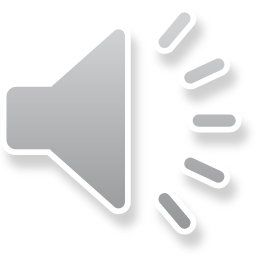 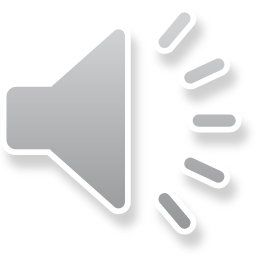 Trò chơi 2: Thi xem ai đếm giỏi
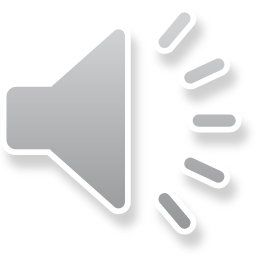 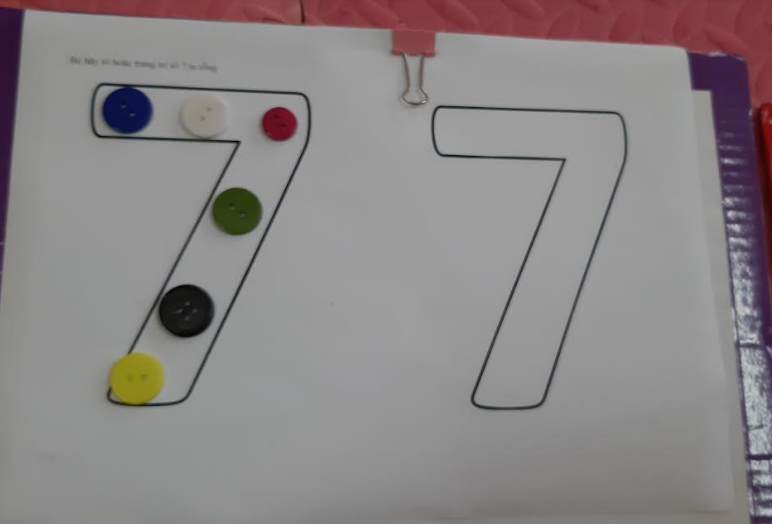 Trò chơi 3: Trẻ về nhóm chơi
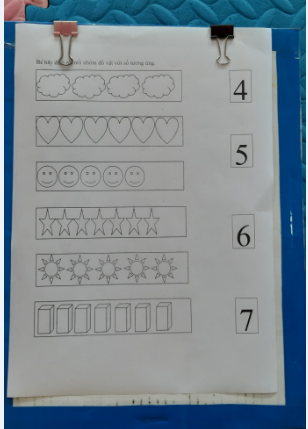 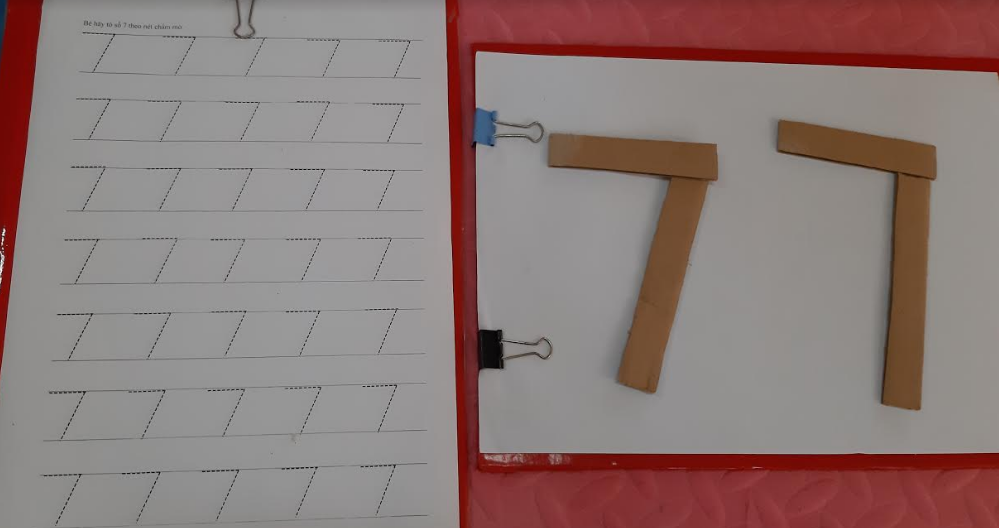 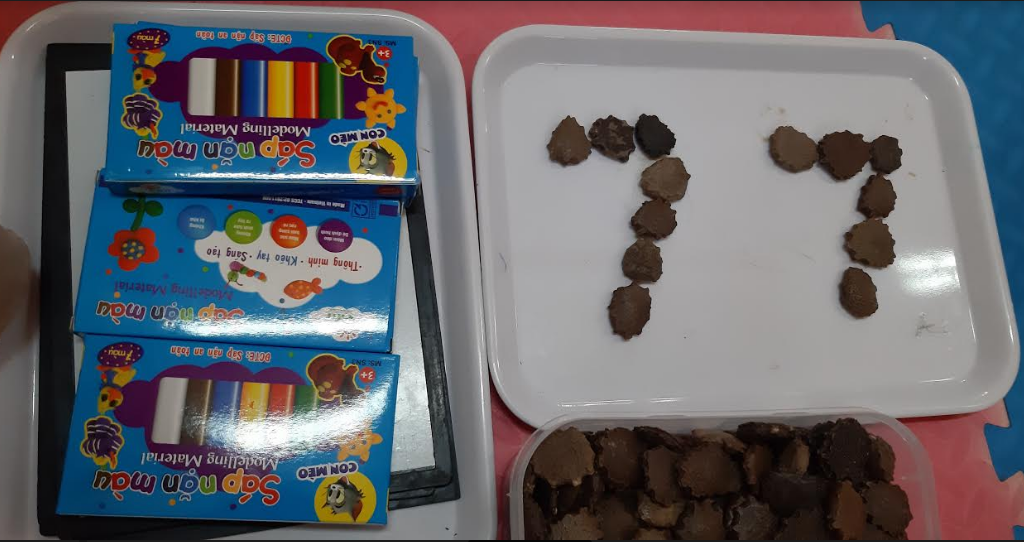 Xin chào và hẹn gặp lại